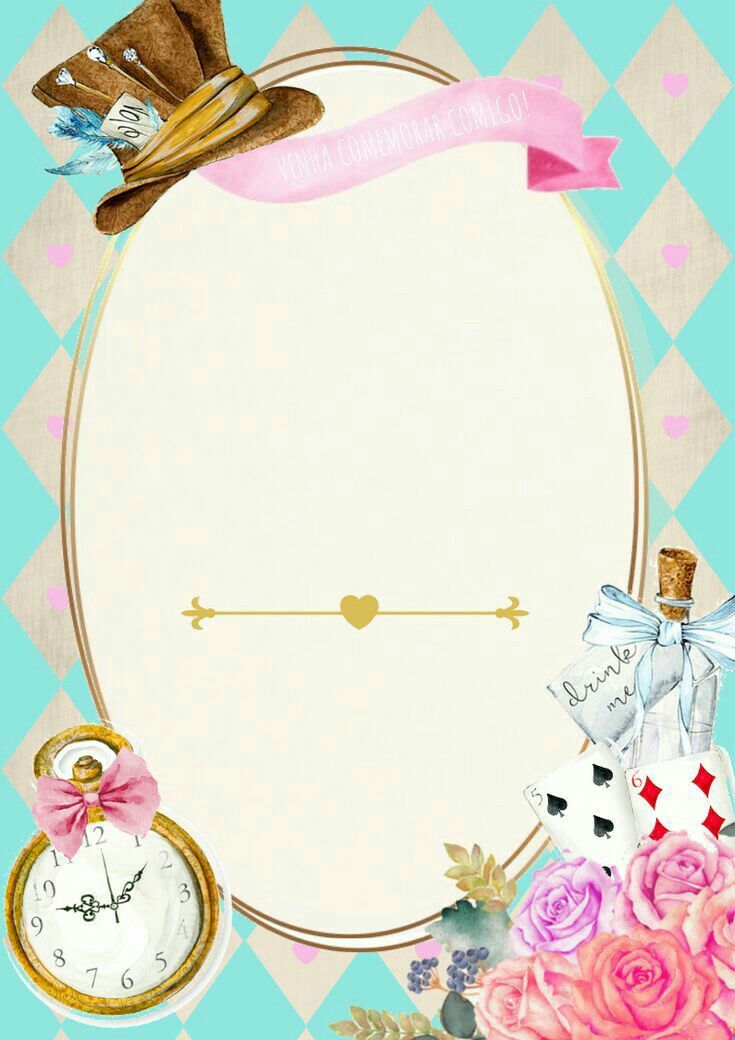 ΑΥΤΟ ΤΟ ΣΑΒΒΑΤΟ ΕΧΟΥΜΕ ΜΙΑ ΕΚΠΛΗΞΗ!
Η ΛΕΣΧΗ ΜΑΣ ΘΑ ΦΙΛΟΞΕΝΗΣΕΙ ΤΗ ΣΥΜΒΟΥΛΟ ΨΥΧΙΚΗΣ ΥΓΕΙΑΣ ΑΚΡΙΒΗ ΤΣΟΔΟΥΛΟΥ ΓΙΑ ΜΙΑ ΕΞΕΡΕΥΝΗΣΗ ΣΤΙΣ ... ΧΩΡΕΣ ΤΩΝ ΘΑΥΜΑΤΩΝ ΤΗΣ ΑΛΙΚΗΣ.

ΘΑ ΘΕΛΑΜΕ ΝΑ ΕΙΣΤΕ ΟΛΟΙ/ΟΛΕΣ ΕΚΕΙ, 
ΣΑΒΒΑΤΟ 6-3-21, ΣΤΙΣ 5:30 ΤΟ ΑΠΟΓΕΥΜΑ ΣΤΗ ΔΙΕΥΘΥΝΣΗ https://minedu-secondary2.webex.com/meet/polytsitsa

ΘΑ ΠΑΡΑΚΑΛΟΥΣΑΜΕ ΝΑ ΕΧΕΤΕ ΔΙΑΒΑΣΕΙ ΤΑ ΠΕΝΤΕ ΠΡΩΤΑ ΚΕΦΑΛΑΙΑ ΑΠΟ ΤΟ ΒΙΒΛΙΟ "Η ΑΛΙΚΗ ΣΤΗ ΧΩΡΑ ΤΩΝ ΘΑΥΜΑΤΩΝ" (ΥΠΑΡΧΕΙ ΕΛΕΥΘΕΡΟ ΑΝΤΙΤΥΠΟ ΣΤΗΝ ΕΝΟΤΗΤΑ Η ΑΛΙΚΗ ΣΤΗ ΧΩΡΑ ΤΩΝ ΘΑΥΜΑΤΩΝ).